Bell ringer #63/27/19
What happens during an arraignment?
What is meant by the term “plea of no contest?”
A store owner has just received a document from the court telling her that a customer is suing her for not honoring a contract.  What would this document be called? 
Court brief 
Summons 
Subpoena
Grand v. Petit Jury
Petit trials
https://www.youtube.com/watch?v=8EY-YmcR4CU
Petit Trial: A jury typically of 12 people who try the final issue of fact in a civil or criminal case and pronounce a verdict.
Judge= referee in a sporting event 
Civil and Criminal Cases 
Hung Jury- when a jury is unable to reach a unanimous decision 
Criminal juries must find the defendant guilty beyond a reasonable doubt 
What is the burden of proof for civil cases? 
Preponderance of Evidence 
What is the burden of proof for criminal cases?
Beyond a Reasonable Doubt
Small-Claims Court
Small Claims Court- a local court in which claims for small sums of money can be heard and decided quickly and cheaply, without legal representation.
Cases heard by magistrate with no jury 
Civil cases only 
Example:
A man claims that he paid $450 for a scooter he never received. In which court should he sue to collect his money, and who should he bring suit against?
Small Claims Court; Against the seller
Grand Jury
Grand Jury 
(12-23 people) investigates criminal conduct. 
Decide whether there is sufficient evidence for prosecution to proceed (AKA do we have a criminal case or not?)
IF so, indictment is sent to defendant 
If not, case is dropped and does not go to court
Criminal Cases Only
Jury duty
Occurs when a U.S. citizen receives a summons from a Federal or state court to appear on a particular day and time to potentially serve on a jury
Civic DUTY 
petit or grand jury 
Ensures 6th Amendment rights to the accused
Juvenile Justice System
Eq: What rights are extended to Juveniles in the legal process?
Young People
Juvenile – someone who is not yet legally an adult
Juvenile Delinquents – young people who commit a crime…older juveniles may be tried as an adult
Causes of Juvenile Delinquency – abuse, neglect, suffer emotional or mental problems, live in poverty, and communities where drug and alcohol abuse are problems  are more likely to get in trouble…this is not an all or nothing statement as people not within these conditions can become a juvenile delinquent.
Handled in separate courts (juvenile courts) where the primary goal is to rehabilitate (correct the behavior) rather than punish.
https://www.youtube.com/watch?v=G3pUsDEtWKo
https://www.youtube.com/watch?v=zgVWXA_vo1k
Juvenile Justice System
1. Preliminary hearing to determine if there is probable cause that the young person committed the crime
2. Court appearance – juvenile, caregivers, lawyer, judge, police officer, probation officer – both sides call and cross examine witnesses, but no jury and trial generally a secret to protect juveniles
3. Verdict –
a) Guilty (delinquent) – court holds another hearing to decide sentencing
b) Stern warning and sent home
c) Place in special training school, reformatory, treatment center, teen shelter
** If probation completed successfully, generally the charges are dropped and charges removed from record**
Juvenile Cases Activity
https://www.pbs.org/wgbh/pages/frontline/whenkidsgetlife/
You and a group are going to read about one of the listed cases
Then you are going to present what you learned to the class
We will discuss each case as a class
Be prepared to give an unbiased description of your case, and then share your opinion.
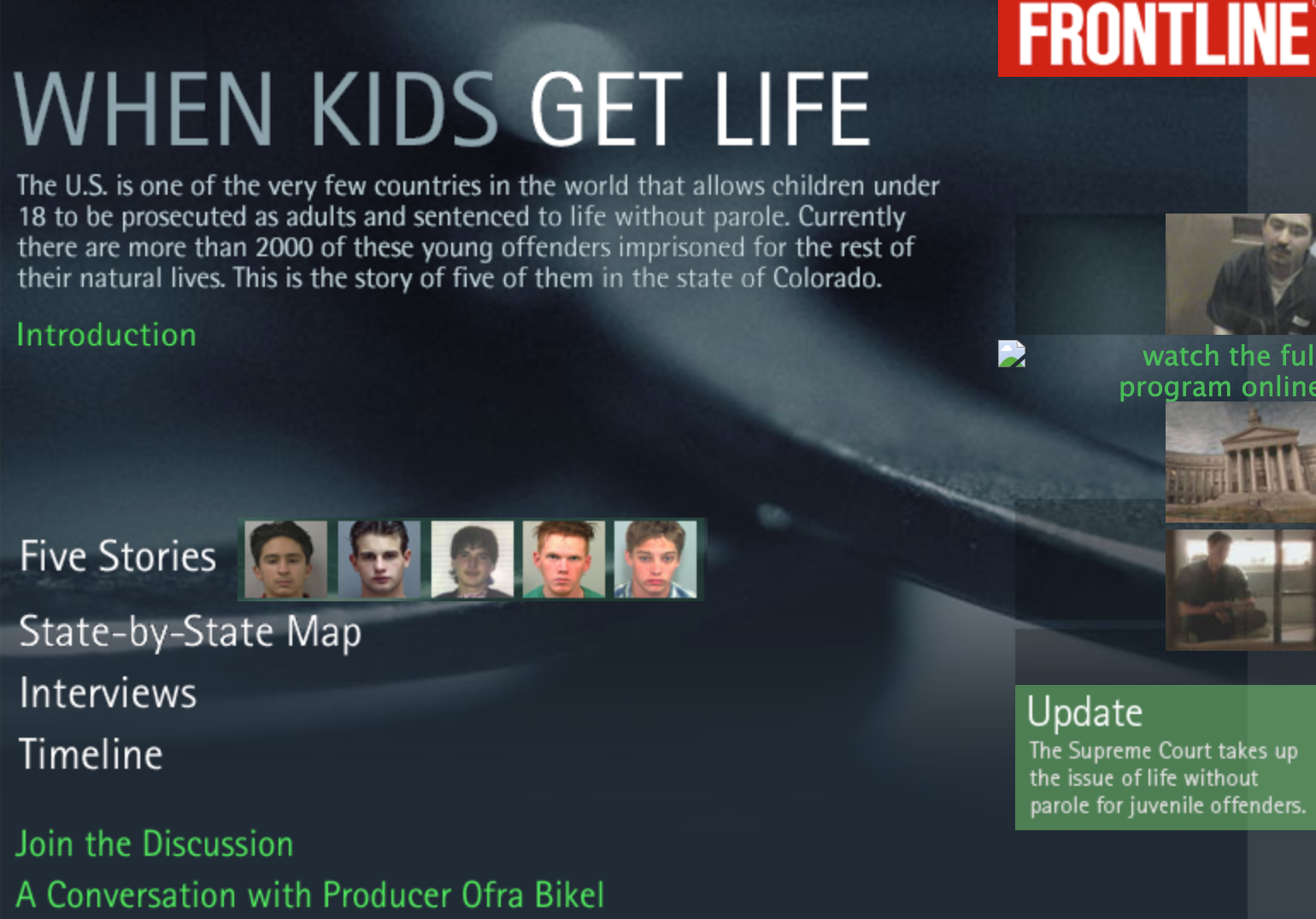 Other Cases
https://www.youtube.com/watch?v=PKiOjt4fD5U
https://www.youtube.com/watch?v=gZ1J2lM6uB8
Class Discussion:
https://www.youtube.com/watch?v=Ho3o4HTyBMQ
Do you think youth should be tried as juveniles or adults?

    Pros:					Cons:
Class closer questions
What are two ways that Juvenile and Adult trials differ?
 What is the goal of the juvenile justice system?
Why would society encourage putting juveniles on trial as adults?